Peur d’être isolé dans son exploration des nouveaux outils
Anxieux à l’idée de manquer des consignes à cause de l’incompréhension des outils
Interaction avec les camarades limitée
Les limitations du curriculum + système d’éducation à représenter une gamme divers de perspectives (parfois une manque d’inclusion)
Pensent et ressentent?
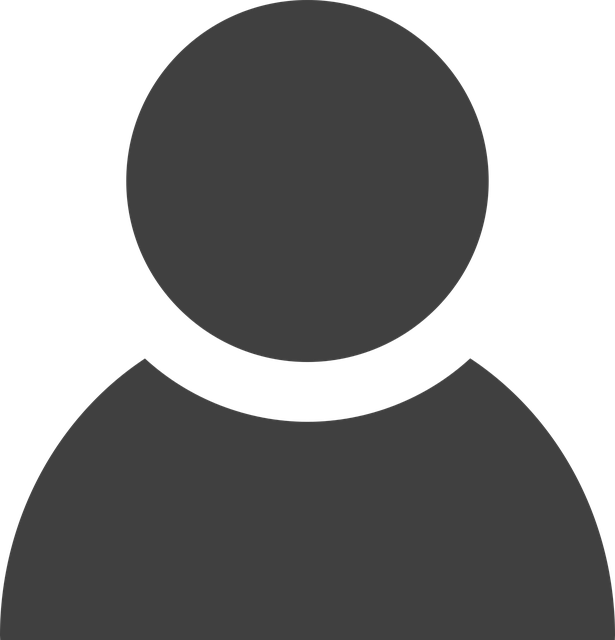 L’influence des réseaux sociaux dans le développement + expression des perspectives
Défis avec la gestion du temps, la capacité de remplir ses obligations
Voient?
Entendent?
Qu’est-ce que vos apprenants...?
Disent et font?
Exprime un désir d’avoir les attentes clairement communiqués
Contribution aux sondages et questionnaires pour préciser des préférences de l’étudiant au niveau des activités + thèmes abordées en cours
Des étudiants ont parfois oubliés des activités à cause de l’horaire moins formel
L’incorporation de Discord a permis un horaire plus flexible, plus de choix pour les étudiants
Facile à incorporer les vidéos, accès aux voix divers, apprentissage moins formel + plus implicite
Difficultés avec la connexion
Point négatifs?
Points positifs?
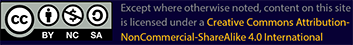 Consignes pour utiliser ce document
1- Allez dans fichier 
2- Téléchargez le fichier en utilisant les logiciels PowerPoint (Microsoft) ou Slide (Google)
3- Éditez la carte pour la modifier à votre guise
4- Sauvegardez la carte pour l’utiliser ultérieurement